60 min
6-8
Sign in and save results:
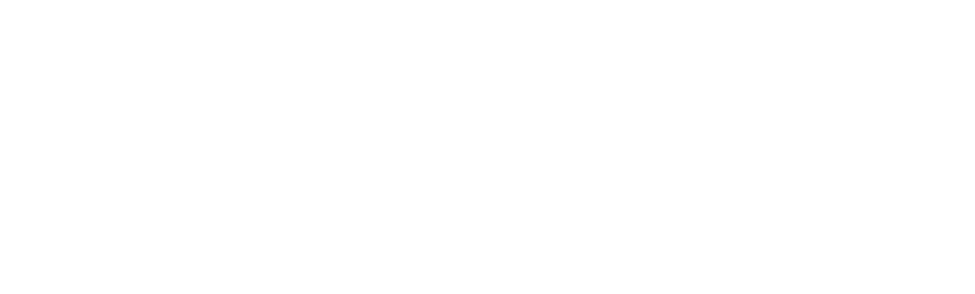 ALSO KNOWN AS: COMMON JOB TITLES
LEARNING OUTCOMES
DIRECTIONS
Students will realize occupations can go by many different names and explore how similar occupations can be the same, but different.
Go to NCcareers.org
Select Explore Occupations
Using your survey results from previous activities…
Filter your Top Career Cluster
Filter your Top Interest
OR… Just
Select an occupation to explore.
 Look for “Common Job Titles”
 Fill in the information needed on the worksheet.
 See how many titles you have heard of.
 End the lesson seeing who heard of the most titles.
INTRODUCTION
When searching for a career, job seekers could encounter multiple names/titles that are essentially the same job.  Students will use NCcareers to explore occupations by selecting an occupation that sounds interesting to them or that is specific to their interests and career cluster data. They will then explore the different names or titles that could be the same or very similar to the occupation they selected
ACTIVITY
RESEARCH: Students will select an occupation to research.  They should focus on the “Common Job Titles” section of the webpage. 
RECORD: Students will complete a graphic organizer to denote the different names an occupation can hold.
AKA: Common Job Titles Worksheet
WRAP UP ACTIVITY
As a class, have students look back over the common job titles section.  Ask them to count how many of those titles sound familiar to them.  Ask students to stand and then sit when their number is called (counting upwards).  The student who is the last standing and has heard of the most titles… wins.